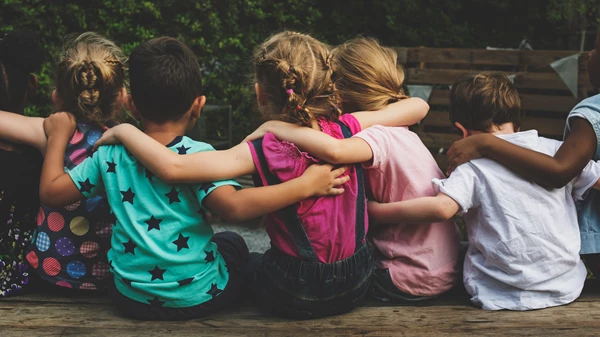 Láska, intimita, spokojenost ve vztahu nejen partnerském
Co si pamatujete z minulého semináře?
Až dnes skončíme
budete znát různá pojetí konceptu intimity
 reflektujete v tomto kontextu jeden ze svých vztahů 
 budete to mít zasazené do kontextu (láska...)
 odnesete si několik tipů pro další studium
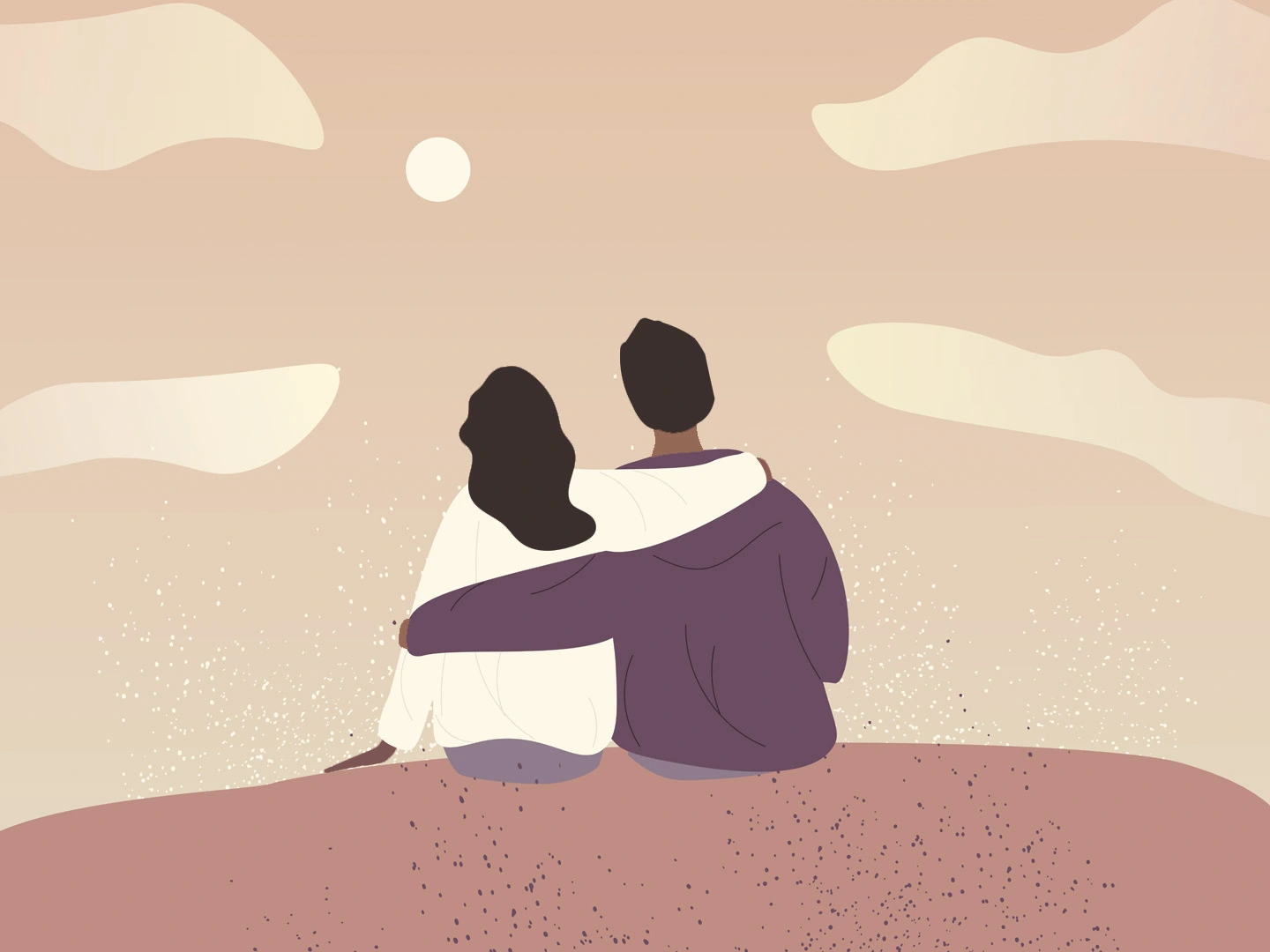 Míra intimity výrazně ovlivňuje spokojenost ve vztahu.
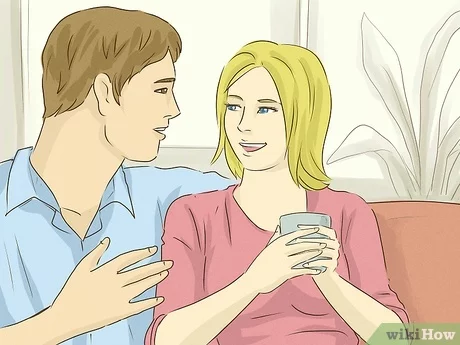 Intimita a spokojenost ve vztahu
Jak byste zhodnotili míru subjektivně prožívané intimity ve vašem vybraném (přátelském, rodinném či partnerském) vztahu? Ohodnoťte na škále 1 – 10.
Podle jakých kritérií jste hodnotili?
Co podle vás intimita zahrnuje?
Jak ji můžete (pozitivně i negativně) ovlivnit?
Intimita
[Speaker Notes: Možná jste došli na něco z tohoto]
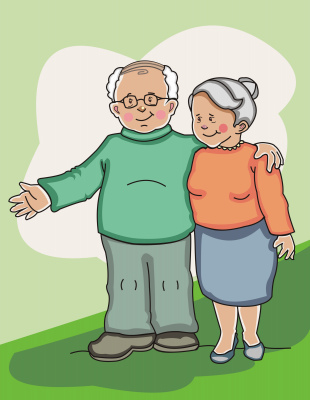 Co se děje s manželskou spokojeností?
Úroveň rozvodovosti v ČR v rozmezí 40 – 50% (ČSÚ, 2019)
Křivka U? 

Manželská spokojenost lineárně klesá:
Vaillant, Vaillant, 1993 – 40 let sledovali manželskou spokojenost absolventů Harvardu a jejich manželských partnerů 
VanLaningham, Johnson & Amato, 2001 – sledovali více než 1500 párů po 17 let
Stabilní vysoká spokojenost u 2/3 respondentů:
Anderson a kol.,2010
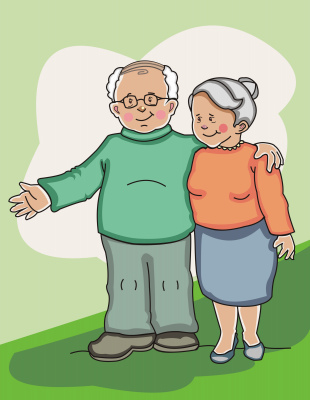 Co se děje s manželskou spokojeností?
Úroveň rozvodovosti v ČR v rozmezí 40 – 50% (ČSÚ, 2019)
Křivka U? 

Manželská spokojenost lineárně klesá:
Vaillant, Vaillant, 1993 – 40 let sledovali manželskou spokojenost absolventů Harvardu a jejich manželských partnerů 
VanLaningham, Johnson & Amato, 2001 – sledovali více než 1500 párů po 17 let
Stabilní vysoká spokojenost u 2/3 respondentů:
Anderson a kol.,2010
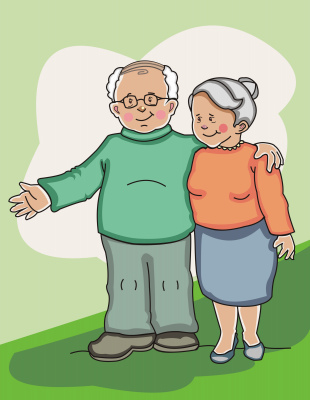 Co se děje s manželskou spokojeností?
Úroveň rozvodovosti v ČR v rozmezí 40 – 50% (ČSÚ, 2019)
Křivka U? 

Manželská spokojenost lineárně klesá:
Vaillant, Vaillant, 1993 – 40 let sledovali manželskou spokojenost absolventů Harvardu a jejich manželských partnerů 
VanLaningham, Johnson & Amato, 2001 – sledovali více než 1500 párů po 17 let
Stabilní vysoká spokojenost u 2/3 respondentů:
Anderson a kol.,2010
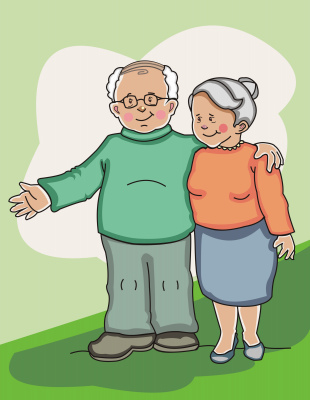 Co se děje s manželskou spokojeností?
Úroveň rozvodovosti v ČR v rozmezí 40 – 50% (ČSÚ, 2019)
Křivka U? 

Manželská spokojenost lineárně klesá:
Vaillant, Vaillant, 1993 – 40 let sledovali manželskou spokojenost absolventů Harvardu a jejich manželských partnerů 
VanLaningham, Johnson & Amato, 2001 – sledovali více než 1500 párů po 17 let
Stabilní vysoká spokojenost u 2/3 respondentů:
Anderson a kol.,2010
[Speaker Notes: v roce 2010 – 50 %
Anderson – spokojenost obecně klesá, ale 2/3 párů stabilně vysoká – 1/3 nízká na začátku + dále se snižovala (rozdíly mezi páry jsou významnější než rozdíly v čase)Křivka U – neplatí!]
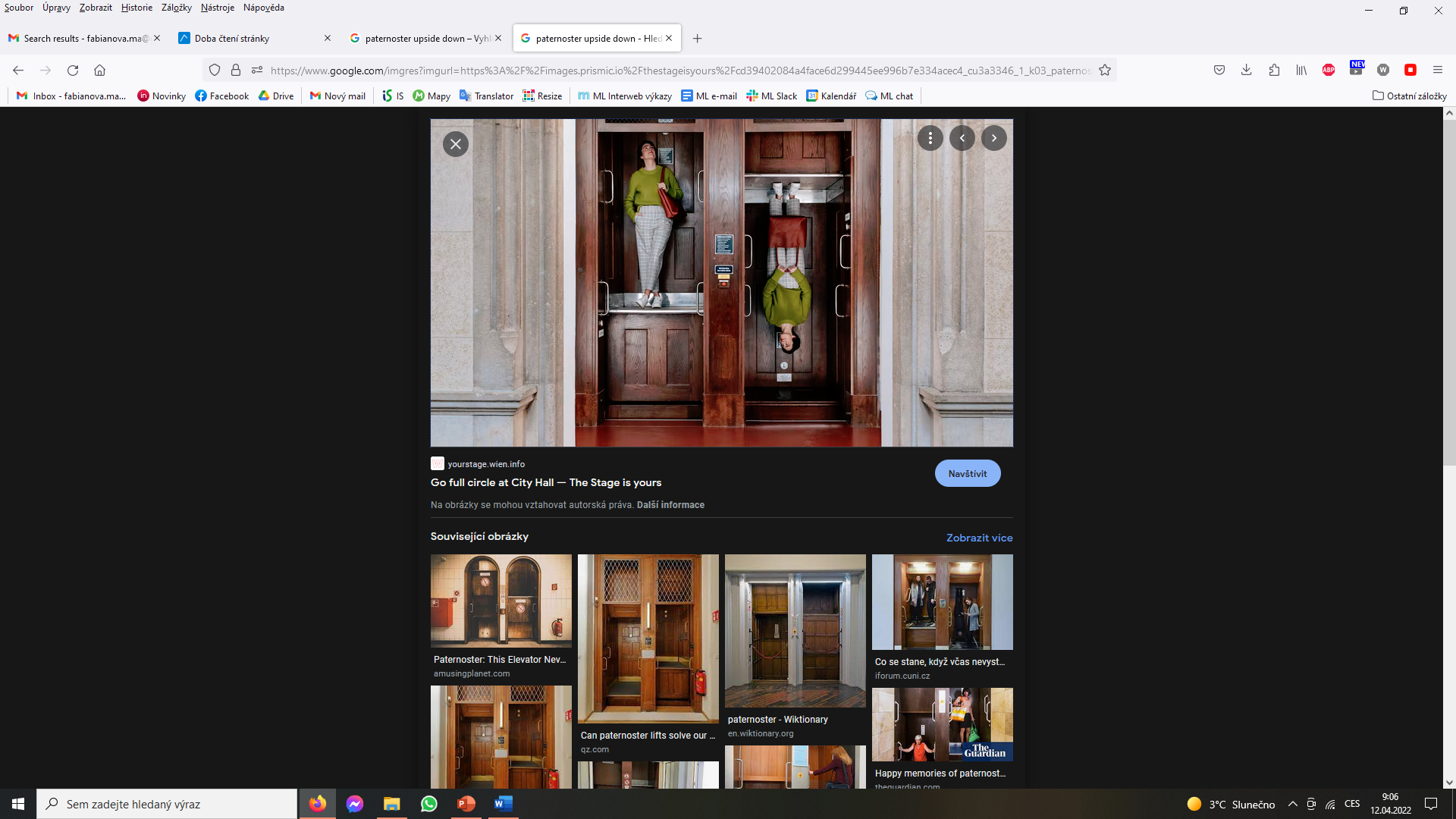 Trojice
Přečíst článek
Udělat výtah
Intimita jako samostatný konstrukt
Intimita jako samostatný konstrukt
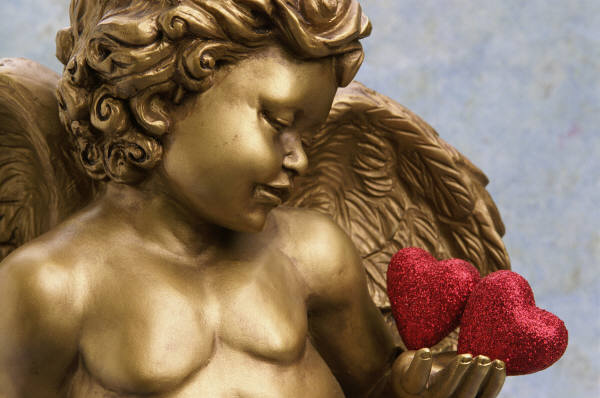 Intimita jako komponenta lásky
Berschaidová a Hatfieldová (1974, dle Fehr, 2014):
A) Vášnivá láska (passionate love) vysoká aktivace, sexualita, idealizace, extáze a muka
B) Přátelská láska (companionate love) intimita – kapacita pro bezpečný, trvalý a důvěrný vztah
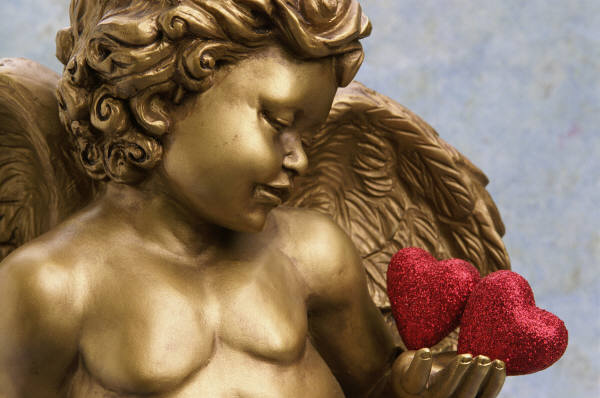 Intimita jako komponenta lásky
Berschaidová a Hatfieldová (1974, dle Fehr, 2014):
A) Vášnivá láska (passionate love) vysoká aktivace, sexualita, idealizace, extáze a muka
B) Přátelská láska (companionate love) intimita – kapacita pro bezpečný, trvalý a důvěrný vztah
Typy lásky
Typy lásky
[Speaker Notes: Sternberg]
Intimita jako komponenta lásky
Trojúhelníková teorie lásky (Sternberg, 1986, 1988)
[Speaker Notes: https://www.youtube.com/watch?v=-Cxq7ZmnFLU]
Intimita jako komponenta lásky
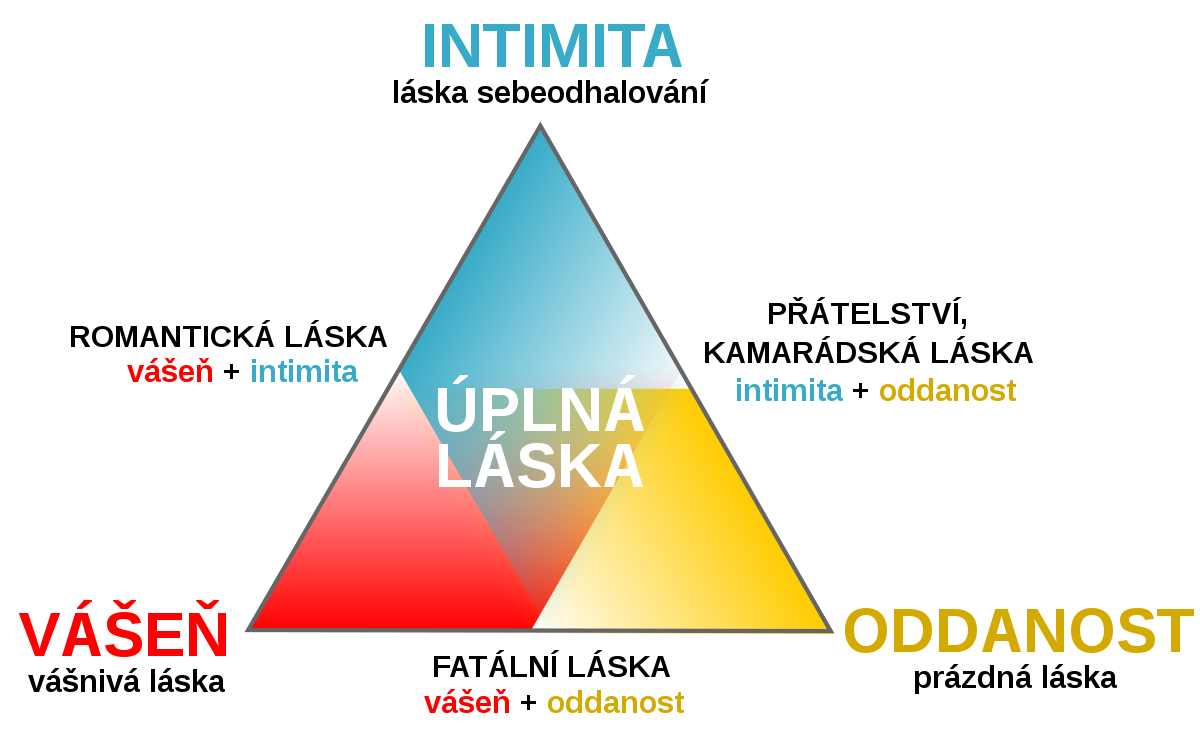 Trojúhelníková teorie lásky (Sternberg, 1986, 1988)
8 typů intimity(Banmen, Maki-Banmen, 2009)
8 typů intimity (Banmen, Maki-Banmen, 2009)
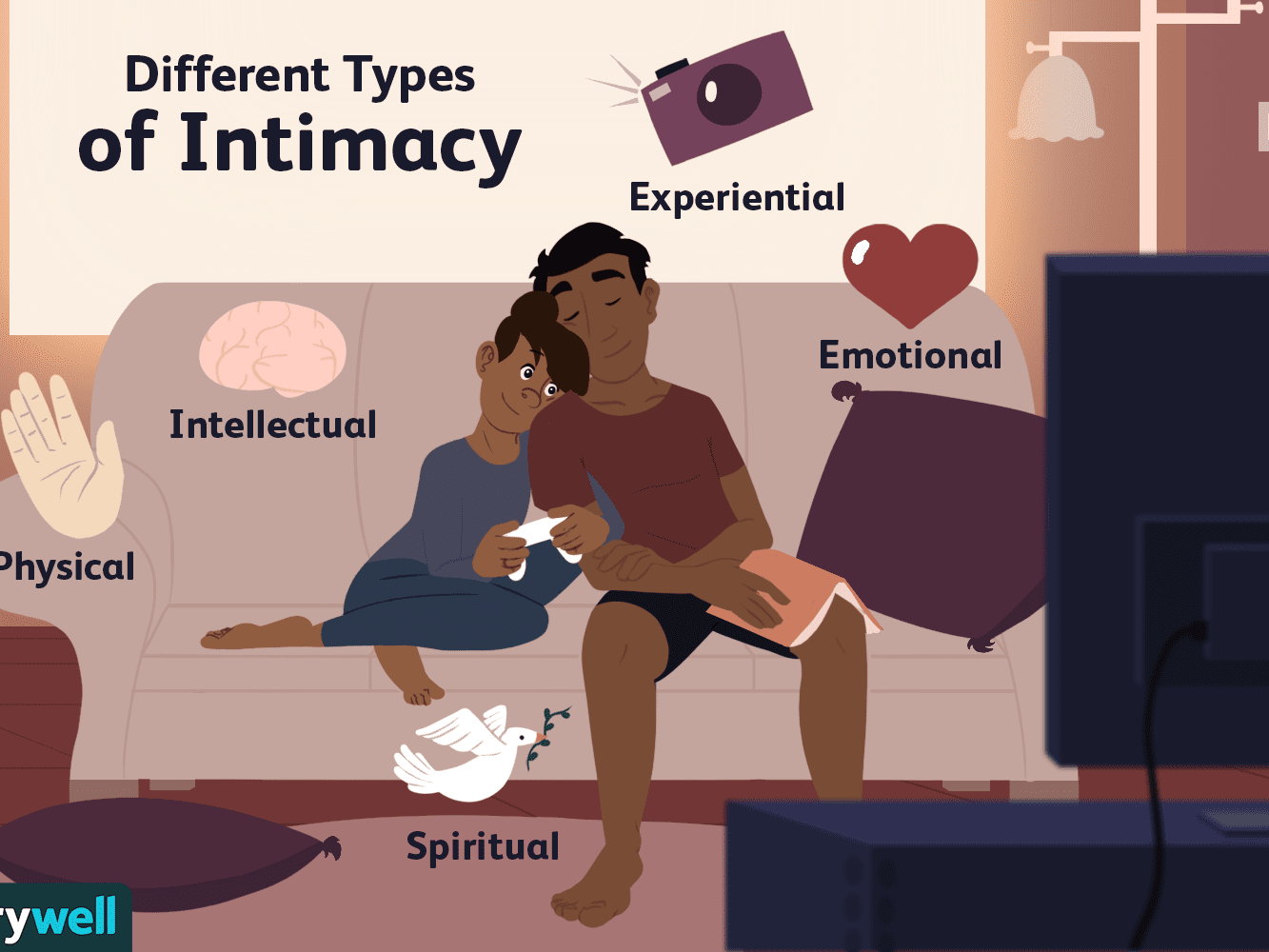 emocionální
intelektuální
spirituální
estetická
sociální
rekreační
fyzická
sexuální
Jakými různými způsoby lze intimitu pěstovat a prohlubovat?
Jaký typ intimity je pro Vás ve vztahu důležitý?
Jaké typy intimity jste ve vztahu rozvíjeli, rozvíjíte? Jaký ne tolik?
Jaký typ intimity byste chtěl(a) posílit, prohloubit? 
Nápady, jak:
emocionální
intelektuální
spirituální
estetická
sociální
rekreační
fyzická
sexuální
8 typů intimity (Banmen, Maki-Banmen, 2009)
Tipy pro samostudium
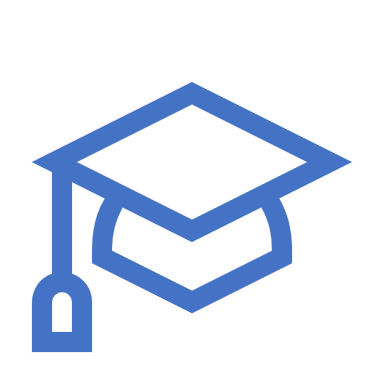 Honza Vojtko
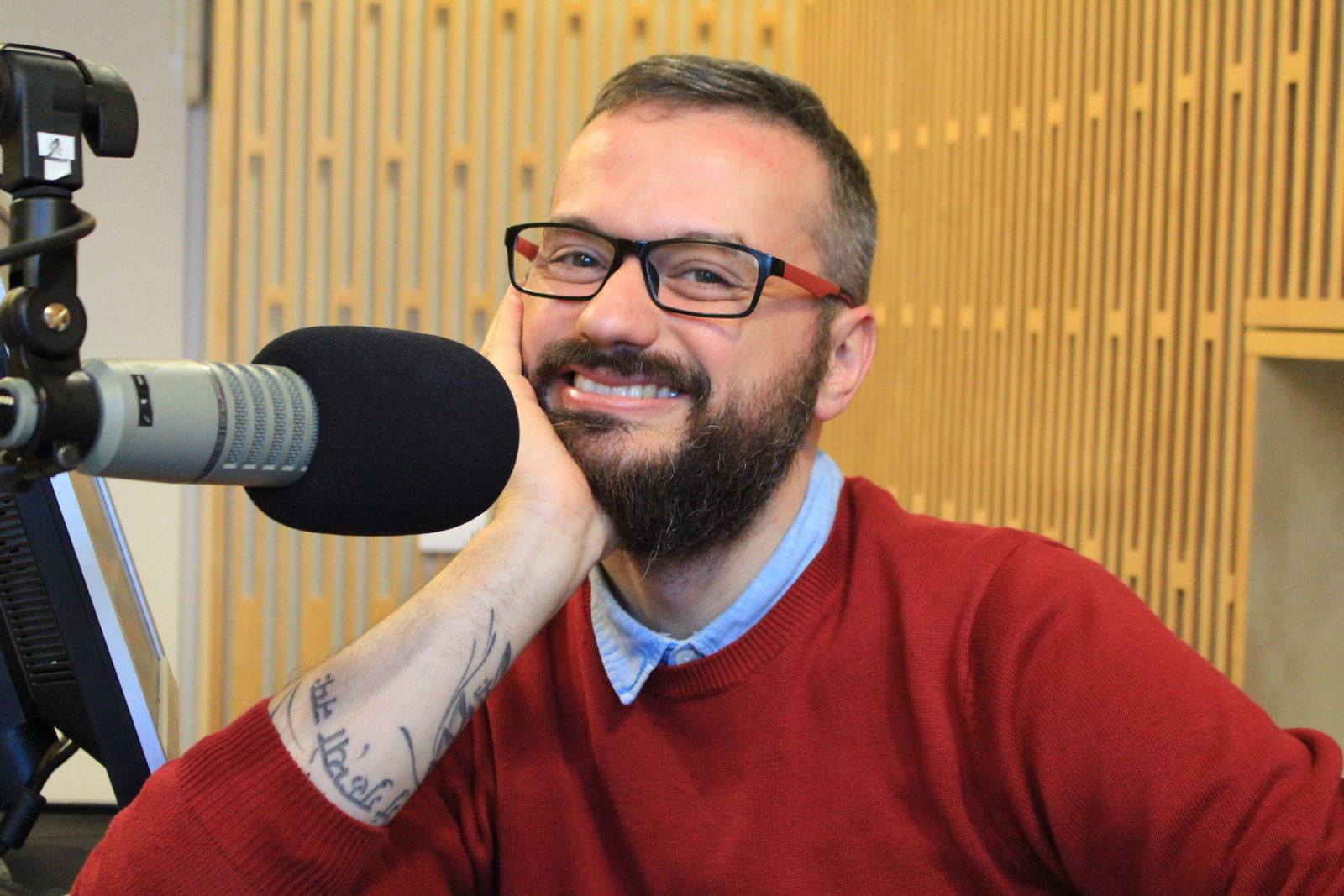 Přednášky: Terapie sdílením
 Psychologie.cz: články, videa
 Youtube, Mall.tv: videa
 Kniha: Vztahy a mýty – párová terapie do kapsy
[Speaker Notes: https://www.mall.tv/mame-problém
https://psychologie.cz/autor/jan-vojtko/
https://terapiesdilenim.com/]
Esther Perel
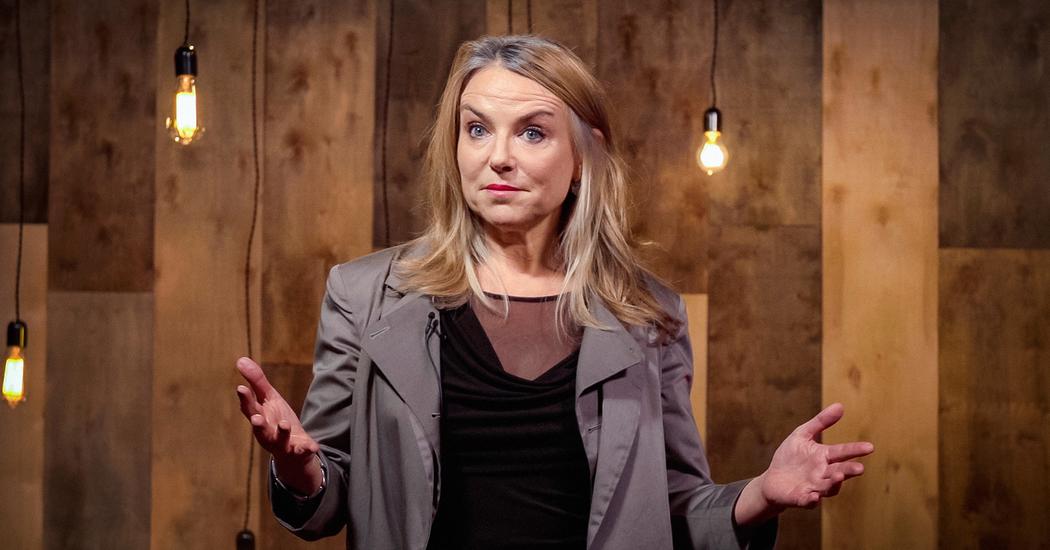 Youtube: videa, TEDtalky
 Články
 Knížky
 Podcast
[Speaker Notes: https://www.estherperel.com/
https://www.youtube.com/watch?v=P2AUat93a8Q
https://www.youtube.com/watch?v=sa0RUmGTCYY&t=9spsychoterapeutka]
Odborná literatura
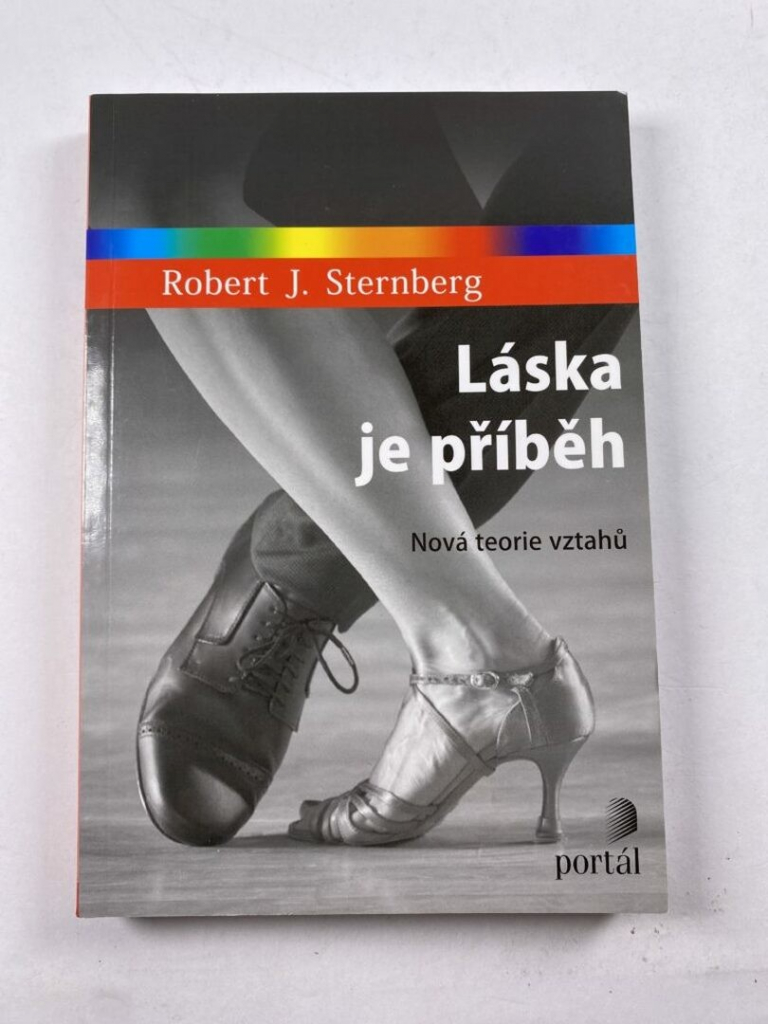 Sternberg: Láska je příběh
Populárně-naučná
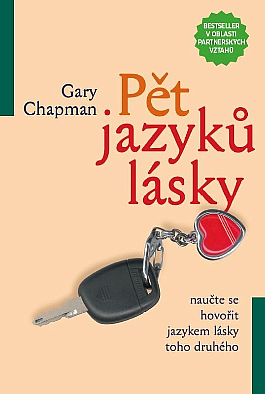 Chapman: Pět jazyků lásky
Pět jazyků lásky – science based?
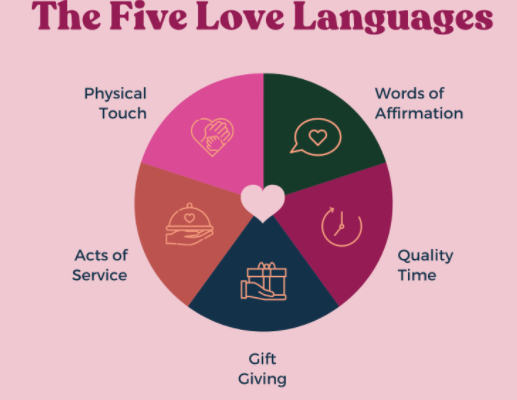 G.D. Chapman (2003)
Ocenění, ujištění
Soustředěná pozornost
Dary
Služby
Fyzický kontakt
Tipy od vás?
Až dnes skončíme
Pedagogický oblouk 
www.menti.com
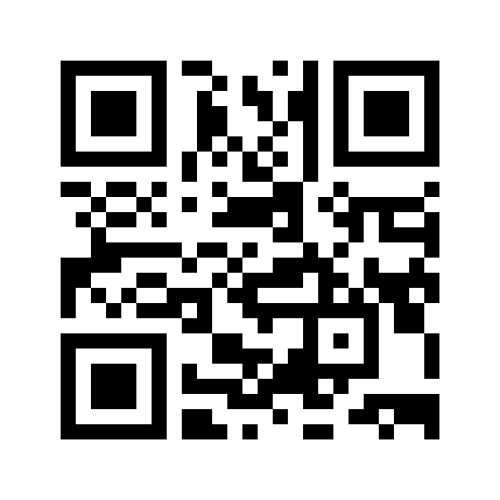 4706 2268
[Speaker Notes: https://www.mentimeter.com/s/5cdfd6a4091ecdc1b91069f0b7386b86/6c9e48db4b8a/edit 
https://www.mentimeter.com/s/5cdfd6a4091ecdc1b91069f0b7386b86/63bcde55fc9b]
Literatura
Anderson, J. R., Van Ryzin, M. J., & Doherty, W. J. (2010). Developmental trajectories of marital happiness in continuously married individuals: A group-based modeling approach. Journal of Family Psychology, 24, 587–596.
Banmen, J., & Maki-Banmen, K. (2009). Práce s páry s použitím transformační systemické terapie podle Virginie Satirové. Studijní materiál. Brno: Institut V. Satirové v ČR.
Český statistický úřad, rozvodovost. [Vyhledáno 24.3.2021 na https://www.czso.cz/documents/10180/121739318/1301572003.pdf/16e28c32-9478-49e3-bc1d-5abfc7178cf1?version=1.1].
Erikson. E. H. (1963). Childhood and society (2nd ed.). New York: Norton. 
Fehr, B. (2014). Love: Conceptualization and Experience In: Mikulincer, M., & Shaver, P. R. (Eds.), APA Handbook of Personality and Social Psychology: Vol. 3. Interpersonal Relations, 495 – 522. 
Chapman, D.G. (2003). Pět jazyků lásky. Praha, Návrat domů.
Prager, K. J. (1995). The psychology of intimacy. New York: Guilford Press.
Sternberg, J. R. (1986). A triangular theory of love. Psychological Review, 93,119-135. 
Sternberg, R. J. (1988). Triangulating love. In: Sternberg, J.R., & Barnes, M.L. (Eds.), The psychology of love. New Haven: Yale university press, 119 – 138.
Vaillant, C. O., & Vaillant, G. E. (1993). Is the U-curve of marital satisfaction an illusion? A 40-year study of marriage. Journal of Marriage and the Family, 55, 230–239. 
VanLaningham, J., Johnson, D. R., & Amato, P. (2001). Marital happiness, marital duration, and the U-shaped curve: Evidence from a five-wave panel study. Social Forces, 79, 1313–1341.
White, K. M., Speisman. J. C.. Jackson, D., Bartis. S., & Costos, D. (1986). Intimacy maturity and its correlates in young married couples. Journal of Personality and Social Psychology, 50, 152-162.